Método de Melhoria de Resultados - MMR
Apresentação do MMR à comunidade escolar
dia/mês/2020
Objetivo do Programa
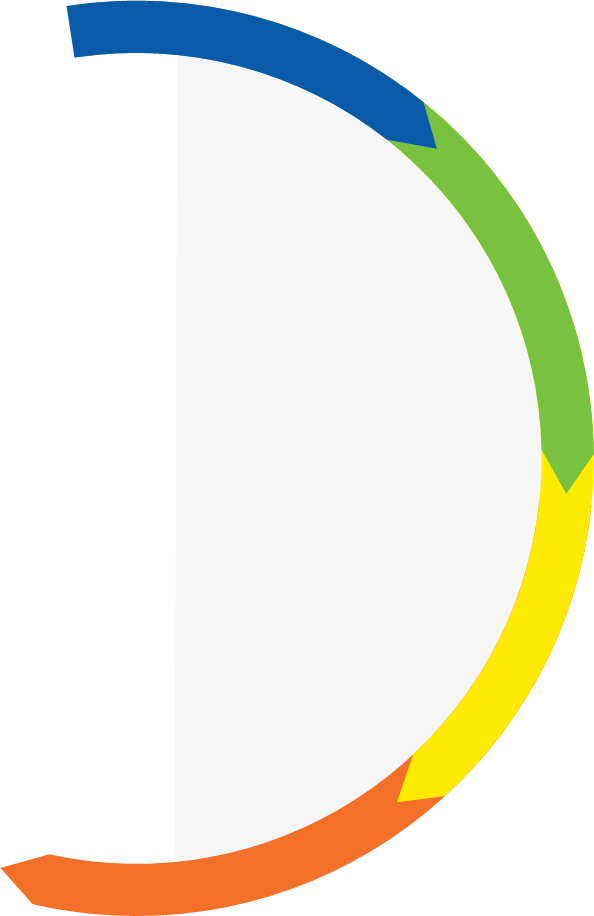 Promover a MELHORIA CONTÍNUA DA QUALIDADE DO APRENDIZADO por meio da implementação do MÉTODO DE MELHORIA DE RESULTADOS (MMR) COM AS DIRETORIAS DE ENSINO E UNIDADES ESCOLARES.

Programa estratégico da SECRETARIA DA EDUCAÇÃO DO ESTADO DE SÃO PAULO.
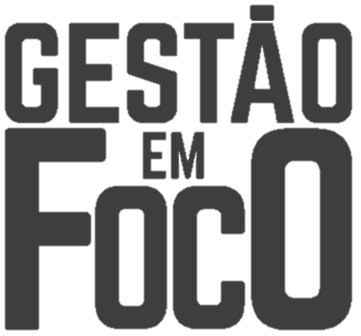 Método de Melhoria de Resultados
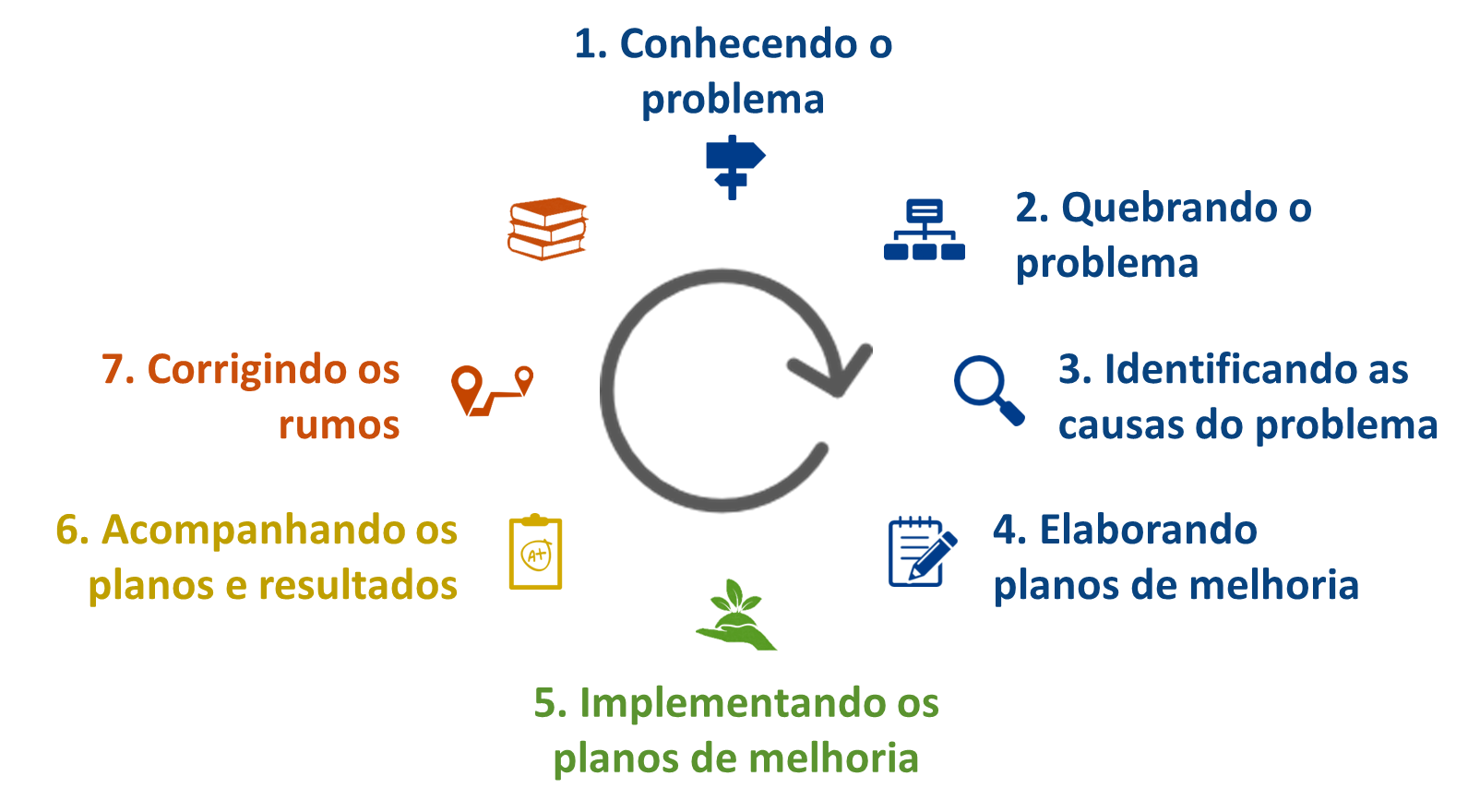 Papel da Equipe Gestora da Escola
Implantar o MMR em sua Escola:
Entender o método e envolver a comunidade escolar no alcance das metas do IDESP na escola;
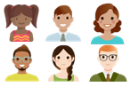 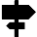 Quebrar os problemas;
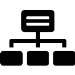 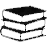 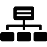 Identificar as causas dos problemas;
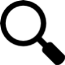 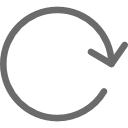 Elaborar e implementar o plano de melhoria;
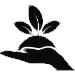 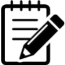 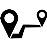 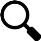 Acompanhar os resultados e planos e corrigir os rumos quando necessário;
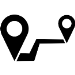 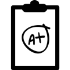 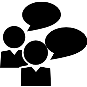 Reportar as dificuldades e êxitos aos níveis superiores.
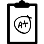 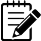 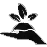 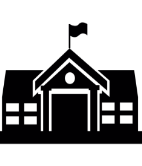 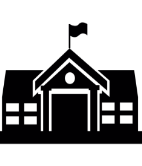 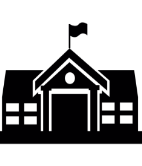 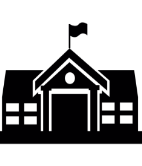 Escolas da DE
Metas das Escolas
Para melhorar o resultado da rede, a Secretaria da Educação desdobra as suas metas em metas específicas direcionadas a cada uma das DE e escolas.
SECRETARIA
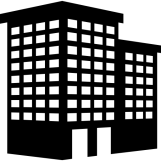 Meta Global
DE 2
DE 3
DE 1
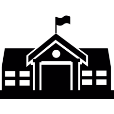 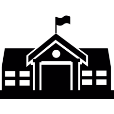 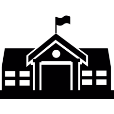 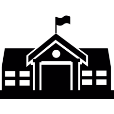 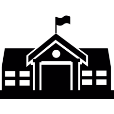 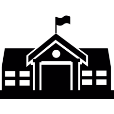 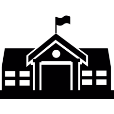 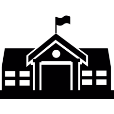 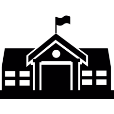 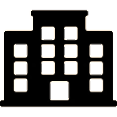 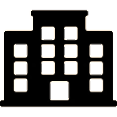 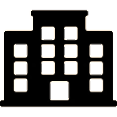 B1
B2
C2
C3
A2
A3
B3
C1
Metas: A1
Meta A
Meta B
Meta C
Metas da Escola (Insira o nome da escola)
Foram definidos pela Secretaria os seguintes desafios para o ano de 2020:
IDESP
Anos Iniciais
IDESP
Anos Finais
IDESP
Ensino Médio
(Insira aqui o resultado 2019 da escola)
(Insira aqui o resultado 2019 da escola)
(Insira aqui o resultado 2019 da escola)
(Insira aqui a meta 2020 da escola)
(Insira aqui a meta 2020  da escola)
(Insira aqui a meta 2020 da escola)
Fonte: Secretaria de Educação do Estado de São Paulo (SEE-SP)
MMR nas Escolas
Com as metas definidas, as Escolas implementarão o Método de Melhoria de Resultados, seguindo os seguintes passos:
1
Quebrando o problema da escola
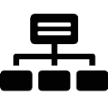 2
Identificando as causas do problema
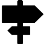 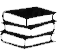 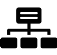 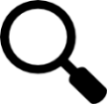 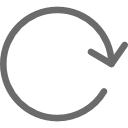 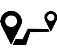 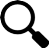 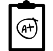 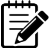 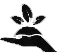 Acompanhando os planos e resultados
Com os Planos construídos, será necessário seu acompanhamento para garantir a execução, assim como verificação dos resultados dos indicadores. Para isso, será estruturada sistemática mensal em três níveis:
REUNIÃO NÍVEL 1
A DE apresenta seus  resultados e ações corretivas e  a SEE define ações corretivas  complementares, quando necessárias
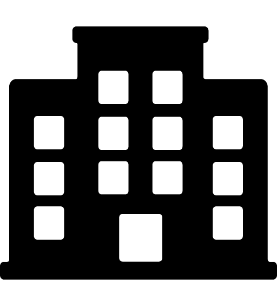 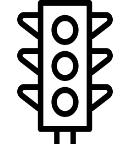 REUNIÃO NÍVEL 2
São apresentados os planos e  resultados consolidados das  escolas e a DE define ações  corretivas ou complementares, quando necessárias
Secretaria da Educação
RESULTADO
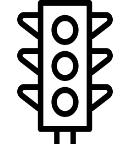 REUNIÃO NÍVEL 3
As escolas analisam seus  resultados e propõem ações  corretivas, quando necessárias
Diretoria de Ensino
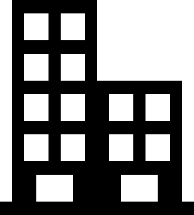 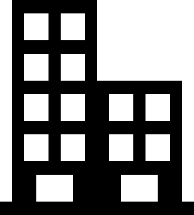 RESULTADO
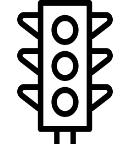 Escolas
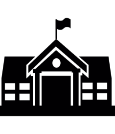 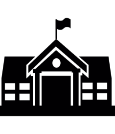 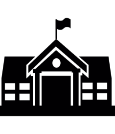 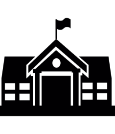 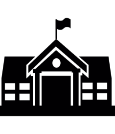 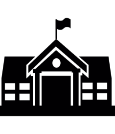 RESULTADO
Próximos passos
Equipe de trabalho:
Selecione de 6 a 10 representantes da comunidade escolar (pais/responsáveis, alunos, professores, professor coordenador, funcionários da escola).
A equipe será definida após a etapa “Quebrando o problema”, quando serão definidos os problemas prioritários da escola.